Produce Safety
Good Agricultural Practices(GAPs)
1
Objectives
After this session, participants will be able to:
identify the common produce items associated with foodborne illness outbreaks.
describe the eight GAPs principles.
discuss the importance of traceability in food recalls.
apply GAPs principles when purchasing local produce.
2
Produce Benefits
Benefits of consuming fresh produce far outweigh the risks
Produce safety is important
Food safety risks can be minimized
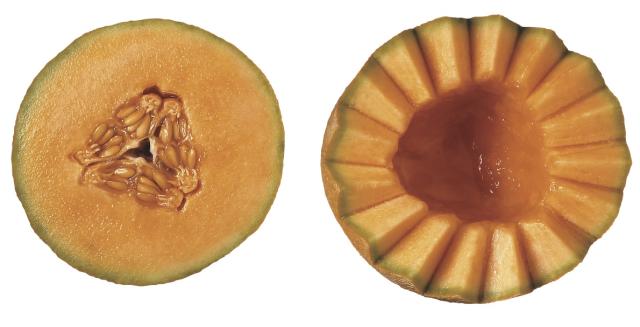 3
Produce Outbreaks by Item, 1998-2008
Source: FDA 2009
4
Produce Contamination Sources
Water, manure, and soil
Insects, rodents, and other wild life
Equipment cross contamination
Human handling
Chemicals and pesticides
Physical hazards (glass, plastic, wood, etc.)
5
Microbial Growth at Different Temperatures
6
GAP and GHP Programs
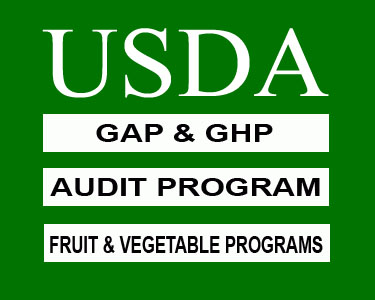 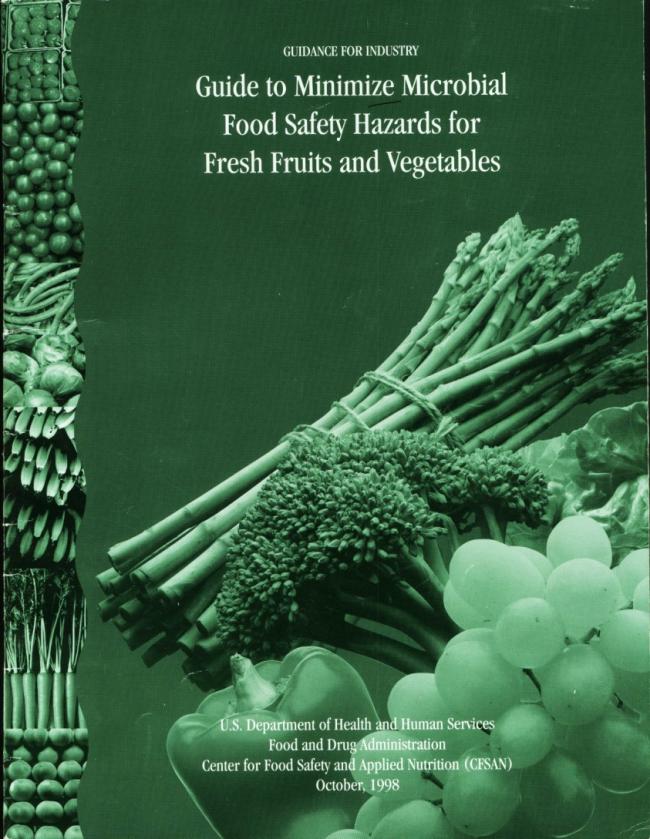 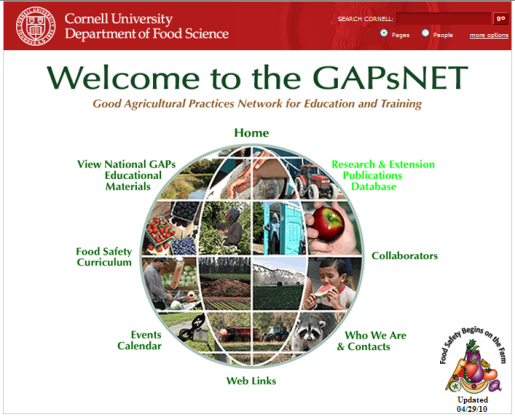 7
Principle 1:  Water Source
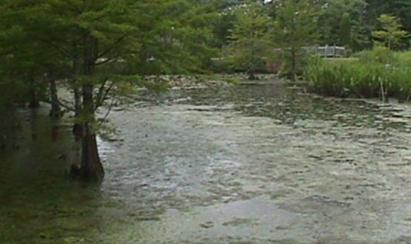 Principle 1: Water Source
Use safe drinking water
When in contact with plant or produce
When harvest washing produce
Use surface water source (example: ponds)
When not in contact with plant or produce
Use for drip irrigation
Test for fecal coliforms and/or E.coli prior to use
Test soil for coliforms in frequently flooded farm land
8
Principle 2:  Manure Use and Handling
Composted manure
Aged manure
Location of manure
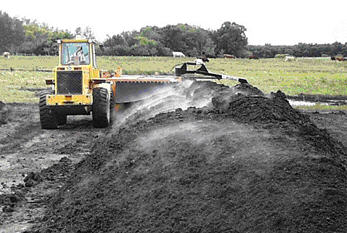 9
Raw Manure
Is raw manure incorporated at least 2 weeks prior to planting or 120 days prior to harvest?
Planting
Harvest
14 Days
120 Days
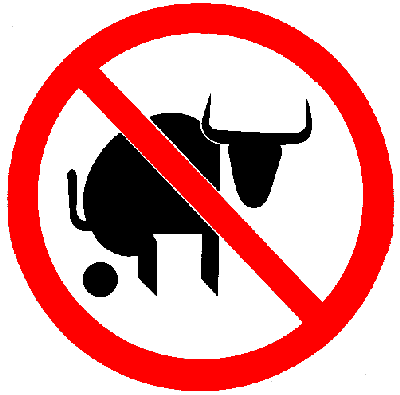 10
Principle 3: Worker Health and HygienePrinciple 4: Sanitary Facilities
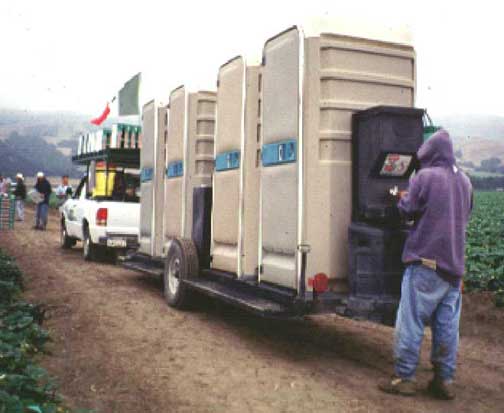 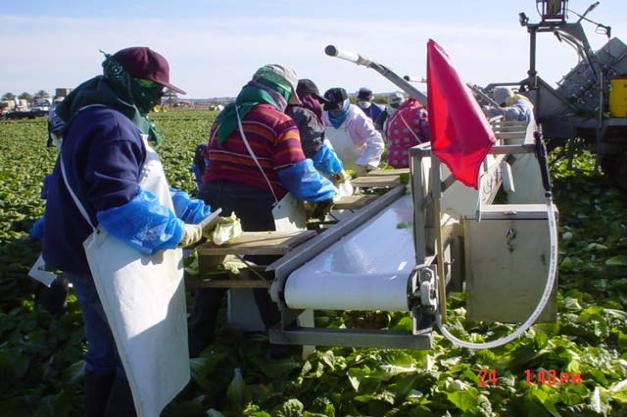 11
Principle 5:  Field Sanitation
Harvest containers cleaned and sanitized
Equipment cleaned periodically
Avoid soil or unsafe water contamination
Create reasonable barriers to animals
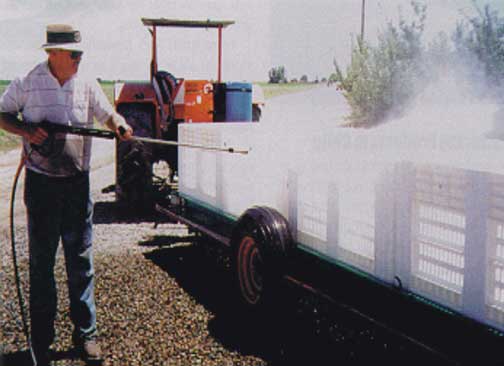 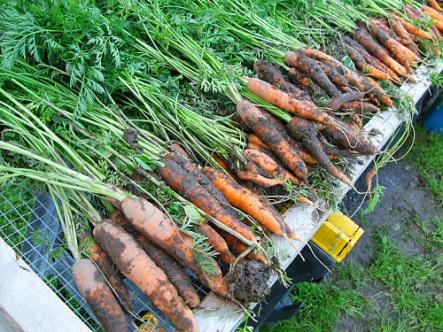 12
Principle 6:  Packing Facility Sanitation
Good handling practices (SOPs)
Avoid cross contamination with equipment or animals (wild and domestic birds)
Pest prevention program
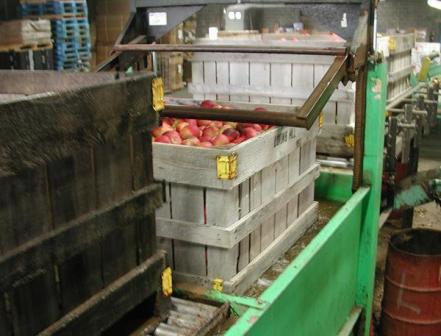 13
Principle 7:  Transportation
Maintain temperatures
Maintain refrigeration units (check for leaks)
Load trucks to prevent damage
Clean transport vehicles regularly
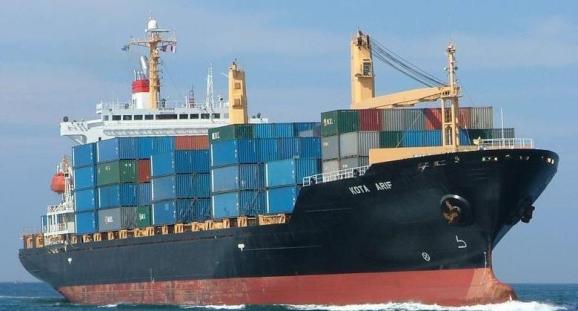 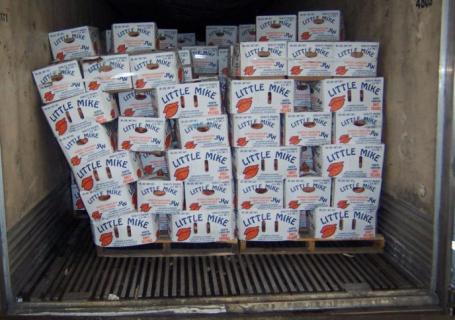 14
Principle 8:  Traceability
One step back; one step forward
Date of harvest/pack date
Field identification (may be color coded)
Worker identification
Recordkeeping
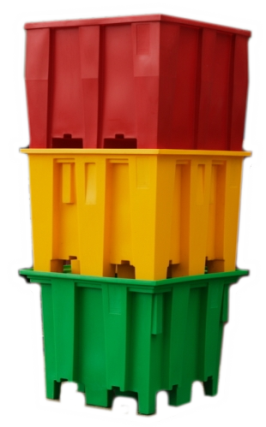 15
Why GAPs?
Required by some buyers
Enhances marketability
Good Business Practice
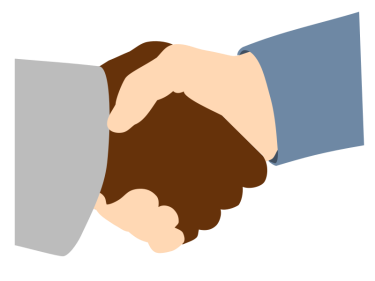 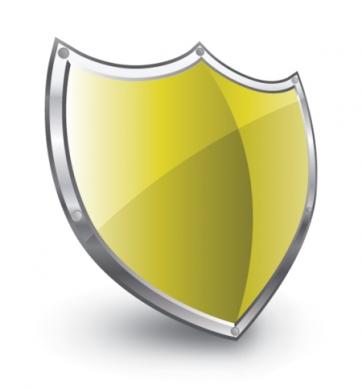 16
GAPs Audits
USDA GAPs audit
Third party company GAPs audit
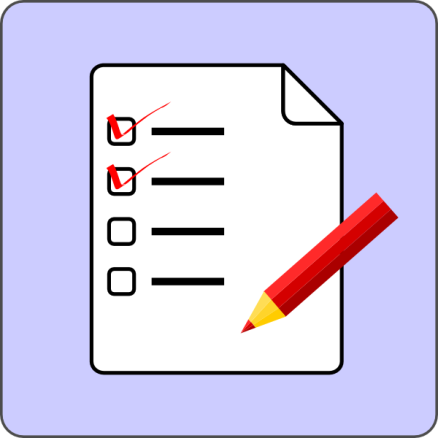 17
Organic Certification
Certified by USDA accredited agent
Annual renewal just like GAPs
Organic certification does not address food safety or nutrition
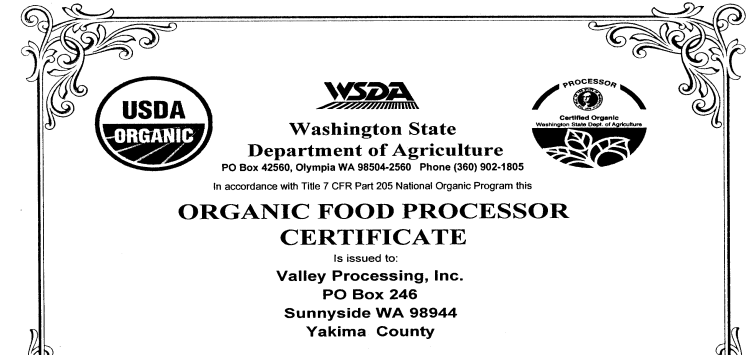 18
What are your options?
Require a formal GAPs audit
Require self-assessment checklist
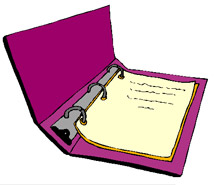 19
What are your options?
Checklists
Iowa State
Cornell
UC Davis
Penn State
Initiates conversation
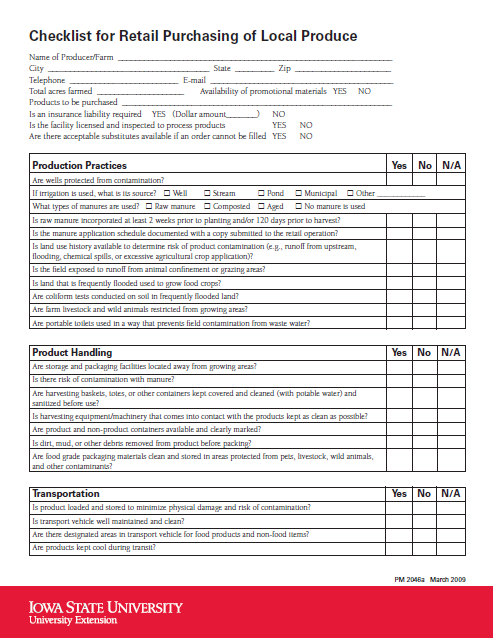 20
GAPs Resources
GAP Websites
FDA, Cornell, Penn State, UC Davis, and others
Extension Offices
State Agricultural Departments
Health Departments
Farm to school 
Other farmers
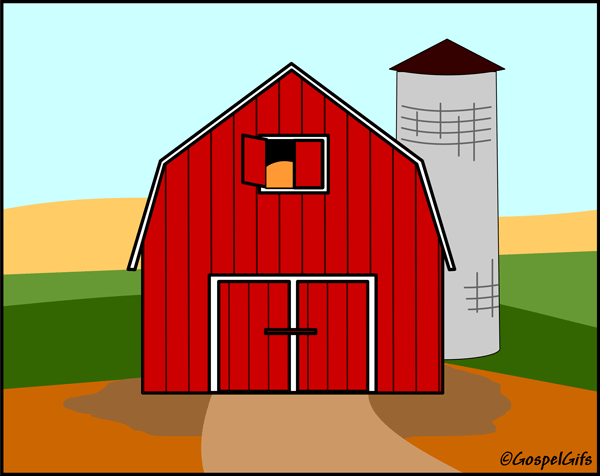 21
GAPs Activity
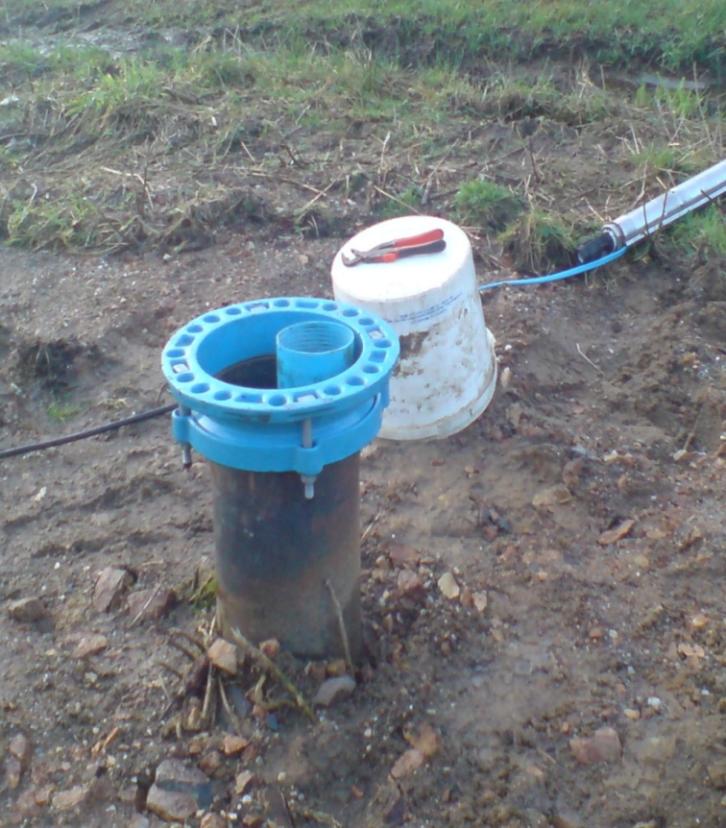 22
GAPs Activity
23
GAPs Activity
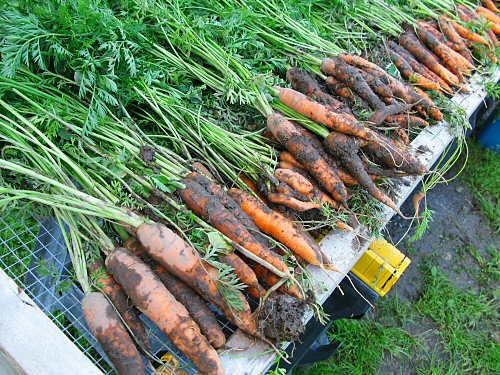 24
GAPs Activity
25
GAPs Activity
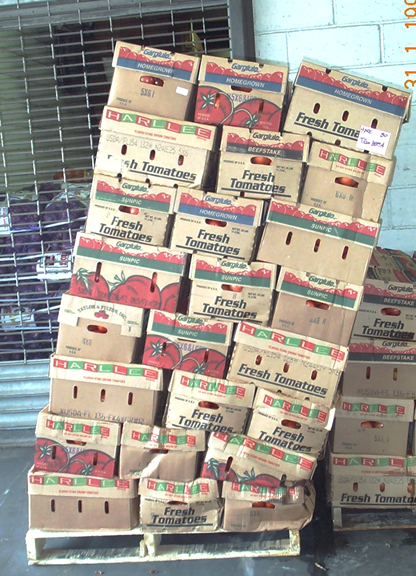 26
GAPs Activity
27
GAPs Activity
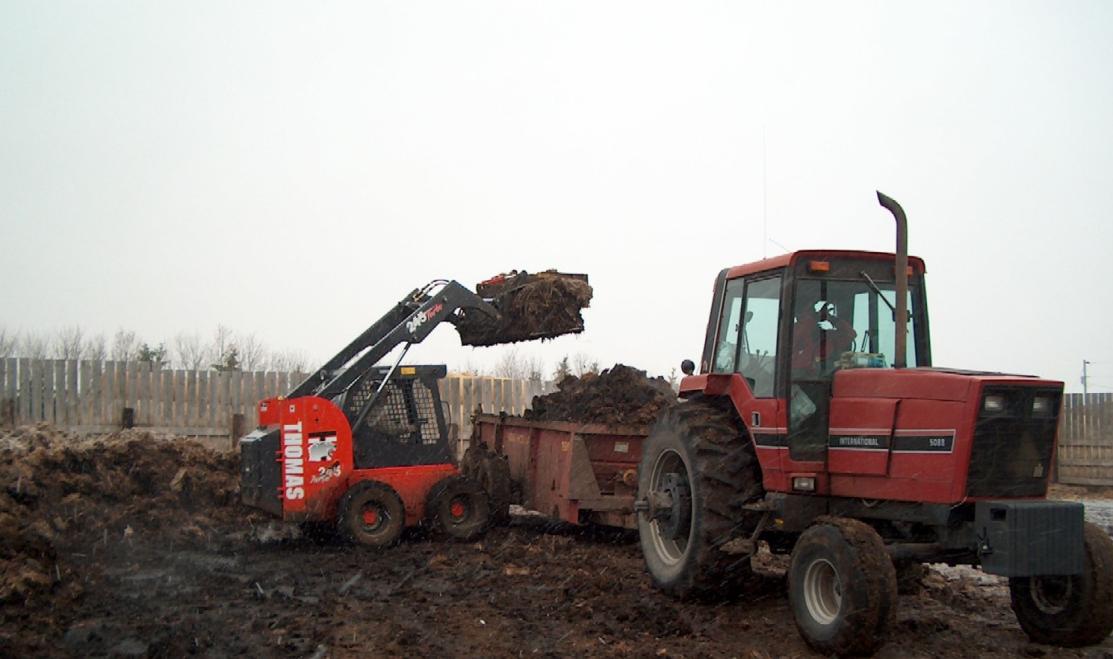 28
GAPs Activity
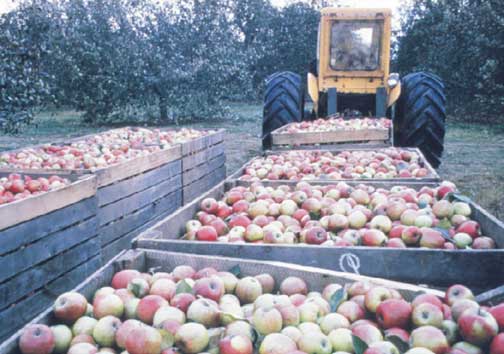 29
GAPs Activity
30
GAPs Activity
31
GAPs Activity
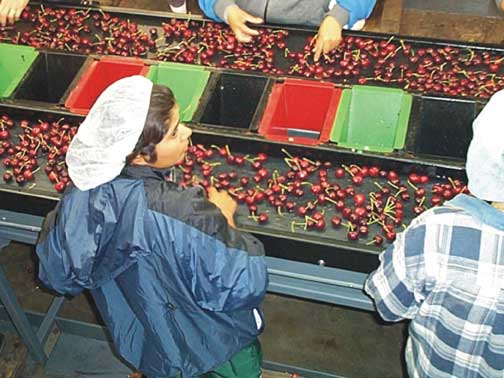 32
GAPs Activity
33
General Fresh handling activities :* Refrigeration >>> kind of refregerant !* Packaging >>> packing material !* Wrapping >>> source of wax !The safety >>> Proved by Eco Label
34